Chapter 5 The Periodic Law

5.1  History of the Periodic Table
	I.  Mendeleev and Chemical Periodicity
		A. Mendeleev noticed a repeating 	pattern, 		              or periodicity, in properties of elements if 		     he arranged them by their atomic masses.  		B.  He was even able to predict as yet 			               undiscovered elements based on where 		               they ought to be in the periodic table that 		      he developed.
II.  Moseley and the Periodic Law
		A. Moseley organized the periodic table 			     according to atomic number, which showed a 		     more consistent pattern of properties.
		B.  The physical and chemical properties of 			      the elements are periodic functions of their 	               atomic numbers, which is the periodic law.
III.  The Modern Periodic Table
	A.  The periodic table is an arrangement of 			     the elements in order of their atomic 			     numbers so that elements with similar 			     properties fall in the same column, or group.
			1.  The noble gases are unreactive 					     elements in the last group of the 				     periodic table.
			2.  Lanthanides are the elements with 				     atomic numbers from 58 to 71.
			3.  Actinides are the elements with 				     atomic numbers from 90 to 103.
5.2 Electron configuration and the periodic table
Lesson objectives
Students will identify trends in the periodic table by coloring a model of the periodic table and taking notes.
Students will define and illustrate vocabulary words about the periodic table.
5.2 Electron configuration and the periodic table
	I.  Periods and blocks of the periodic table
		A. Periods -Horizontal rows on the periodic table 
			1. Period number corresponds to the 				             highest principal quantum number of 				    the elements in the period.
		B. Sublevel Blocks - Periodic table can be 			             broken into blocks corresponding to s, p, d, f 		             sublevels.
Periods= 
      n levels (1-7)

Groups = 
      sub levels (s,p,d,f)
Periods and Groups
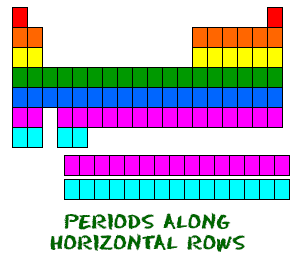 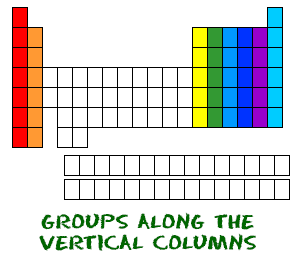 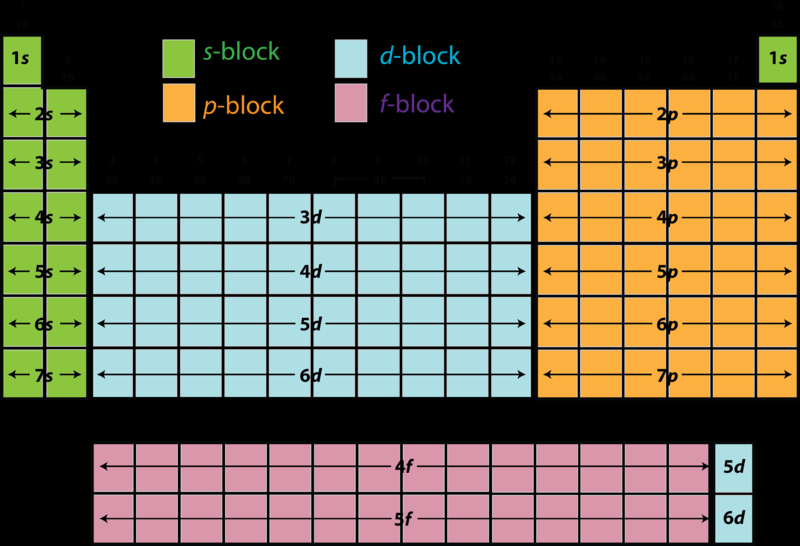 II. Blocks and Groups  
	A. s-Block, Groups 1 and 2 
		1. Group 1 - The alkali metals 
			a. One s electron in outer shell 
			b. Soft, silvery metals of low density 				     and low melting points 
			c. Highly reactive, never found pure 				     in nature
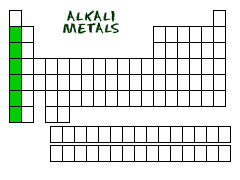 (s-block continued)
		2. Group 2 - The alkaline earth metals 
			a. Two s electrons in outer shell 
			b. Denser, harder, stronger, less 					     reactive than Group 1 
			c. Too reactive to be found pure in 				     nature
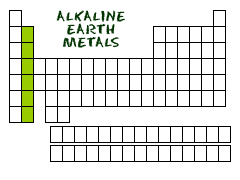 B. d-Block, Groups 3 - 12 
		1. Metals with typical metallic properties  
		2. Referred to as "transition" metals 
		3. Group number = sum of outermost s 			     and d electrons
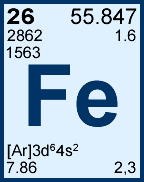 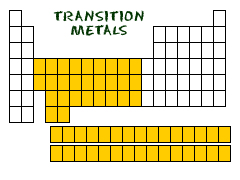 [Ar]3d64s2
6+2=8
Iron is Group 8
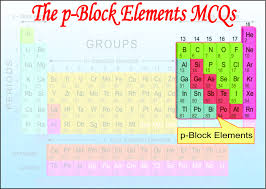 C. p-Block elements, Groups 13 - 18 
		1. Properties vary greatly 
			a. Metals 
					(1) softer and less dense than 					     d-block metals 
					(2) harder and denser than s-						     block metals
POOR METALS
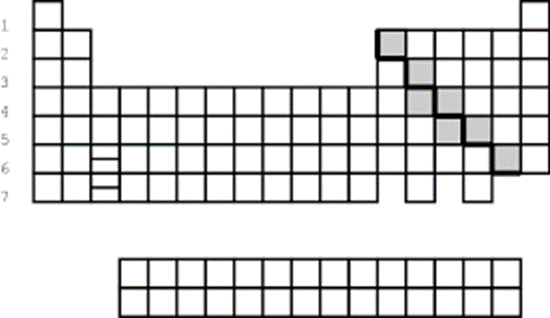 b. Metalloids 
				(1) Brittle solids with some 						      metallic and some nonmetallic 					      properties 
				(2) Semiconductors 
			c. Nonmetals 
				(1) Halogens (Group 17) are 						      most reactive of the 							      nonmetals. 
				(2) Other non-metals
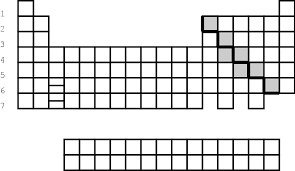 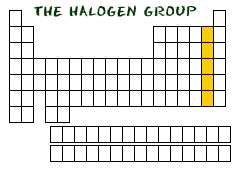 OTHER NON-METALS
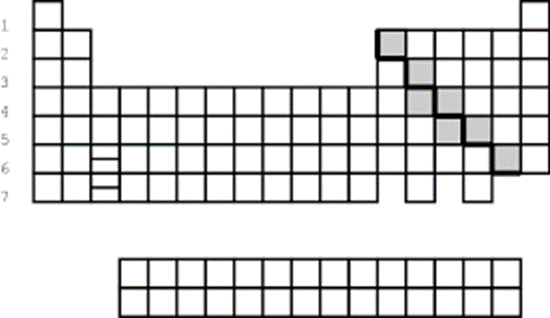 0
D. f-Block, Lanthanides and Actinides 
			1. Lanthanides are shiny metals similar 				    in reactivity to the Group 2 metals. 



		2. Actinides 
			a. All are radioactive. 
			b. Plutonium (94) through 						     Lawrencium (103) are man-made.
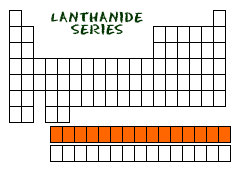 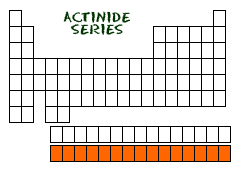 E. Noble Gases-Group 18
		1. All in gaseous form
		2. Do NOT react with anything
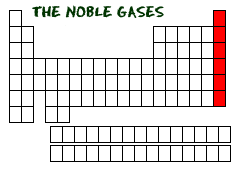 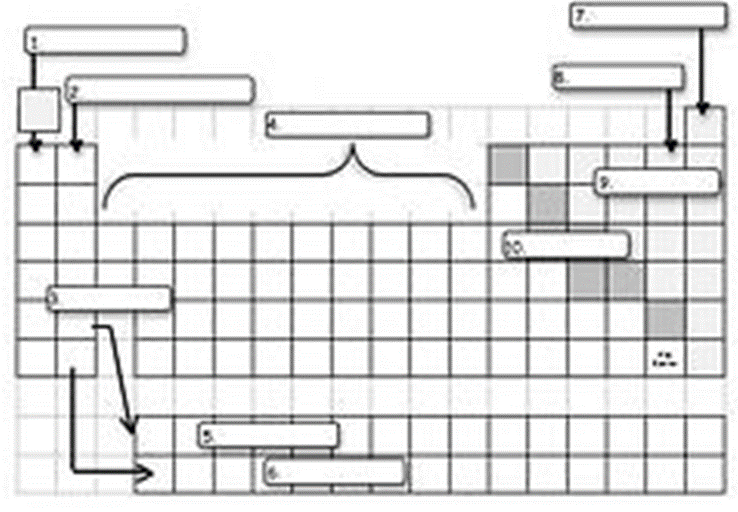 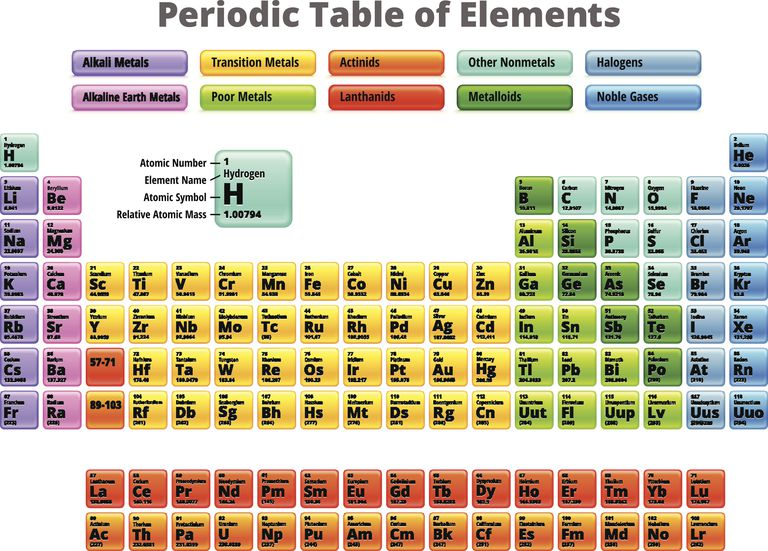 5.3 Periodic Trends 
	I. Atomic Radii 
		A. Atomic Radius - One half the distance 			     between nuclei of identical atoms that are 		     bonded together 
		B. Trends 
			1. Atomic radius tends to decrease 				    across a period due to increasing 				    positive nuclear charge.
2.  Atomic radii tend to increase down a 			     group due to the increasing number of 			     energy levels (outer electrons are farther 			     from the nucleus).
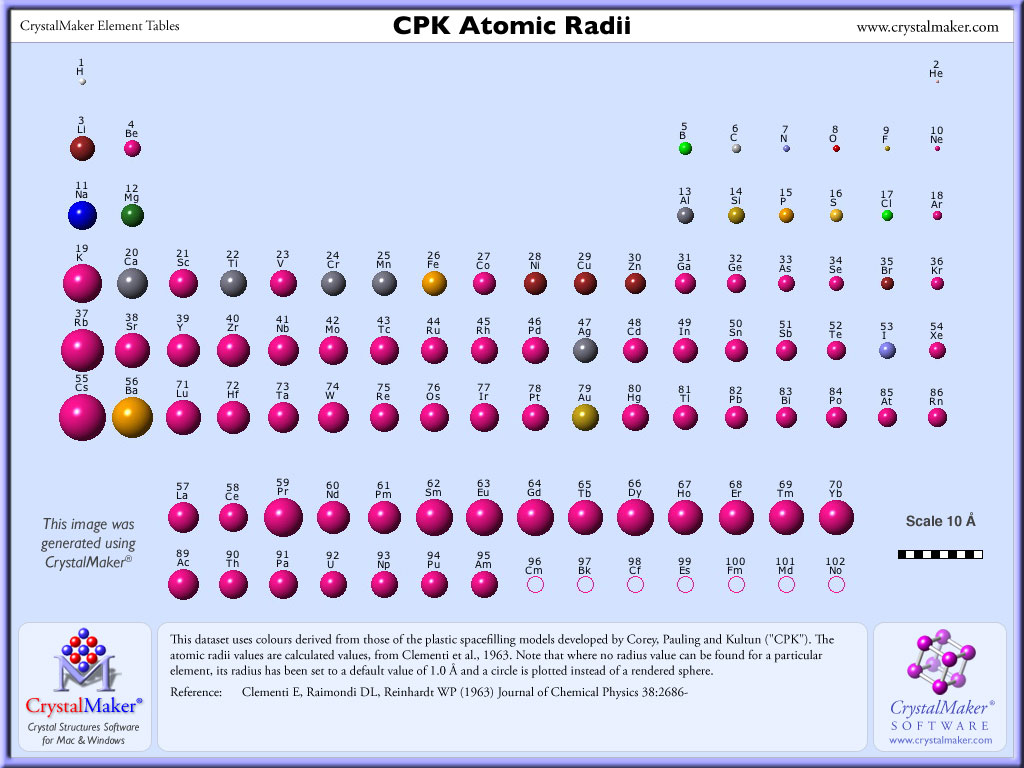 II. Trends in Ionization Energy 
	A. Ion – An atom or a group of atoms that has 		     a positive or negative charge 
	B. Ionization - Any process that results in the 		    formation of an ion 
	C. Ionization Energy - The energy required to 	     	    remove one electron from a neutral atom of 		    an element, measured in kilojoules/mole 			    (kJ/mol)    
			
			A   +   energy  →   A+   +  e-
(trends in ionization energy, continued)
D. Trends
			1. Ionization energy of main-group 				    elements tends to increase across
 			     each period.  
				a. Atoms are getting smaller; 						    electrons are closer to the nucleus.
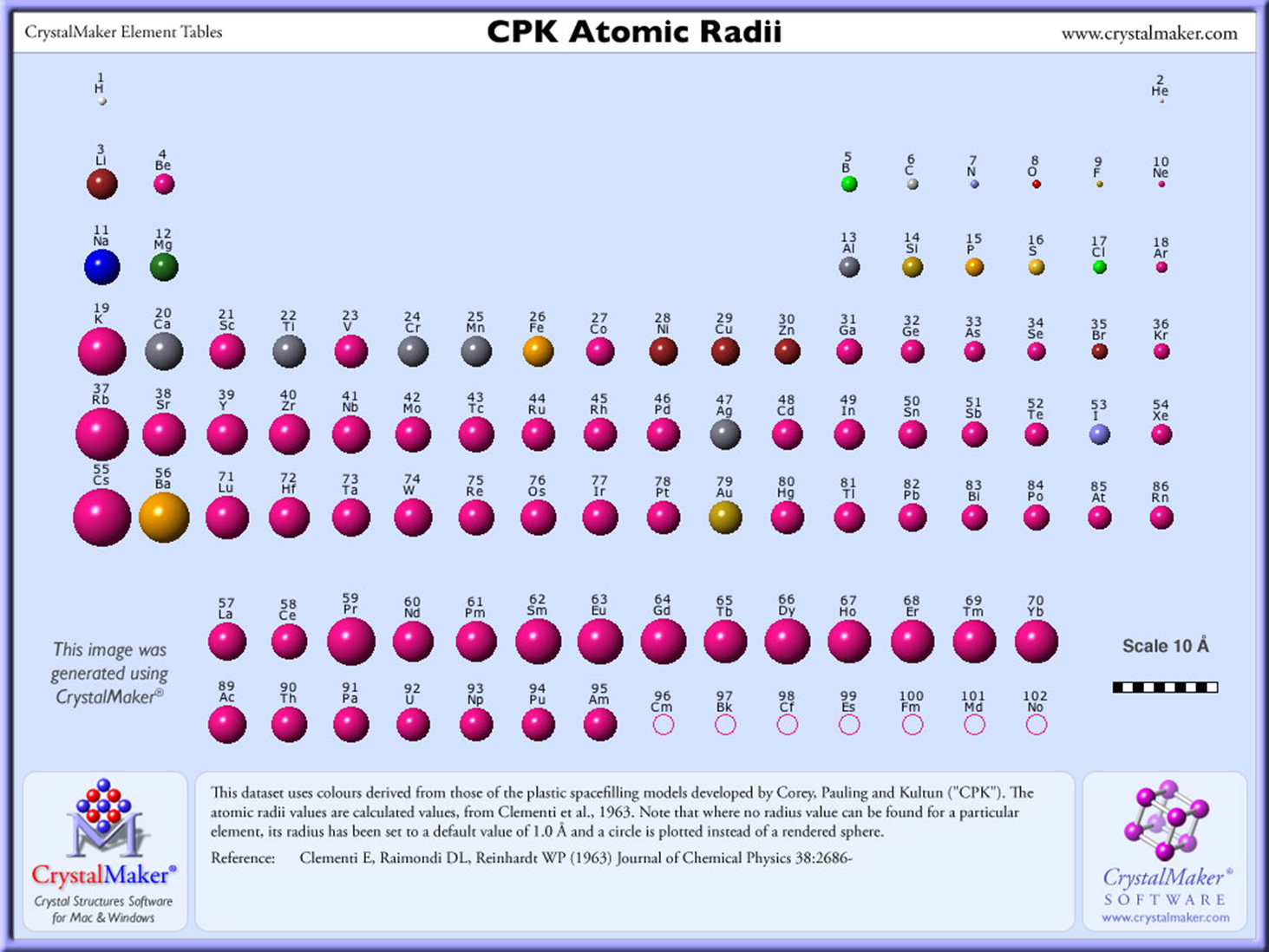 2. Ionization energy of main-group 				     elements tends to decrease as atomic 			     number increases in a group. 
			a. Atoms are getting larger; 						    electrons are farther from the 					    nucleus. 
			b. Outer electrons become 						    increasingly more shielded from the 				    nucleus by inner electrons.
3. Metals have a characteristic low 				    ionization energy. 
		4. Nonmetals have a high ionization energy.
		5. Noble gases have a very high 					     ionization energy.
E. Removing Additional Electrons   
			Na  +  496 kJ/mol    →   Na+   +  e-   
			Na+  +  4562 kJ/mol  →   Na2+    +  e-   
			Na2+  +  6912 kJ/mol  →   Na3+   +  e-  
			 	1. Ionization energy increases for 					    each successive electron.
				2. Each electron removed 						    experiences a stronger effective 				     nuclear charge.
3. The greatest increase in ionization energy 		     comes when trying to remove an electron 		     from a stable, noble gas configuration.
III. Trends in Ionic Size
 			A. Cations -  Positive ions  
				1. Smaller than the corresponding atom
					a. Protons outnumber electrons. 
					b. Less shielding of electrons
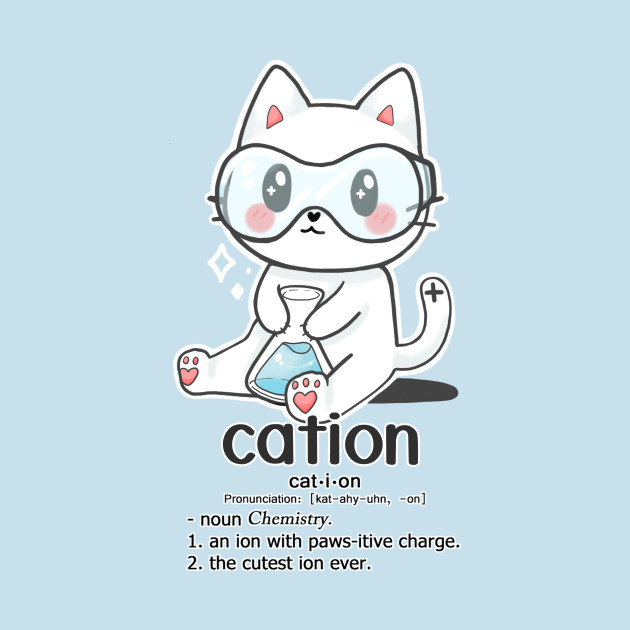 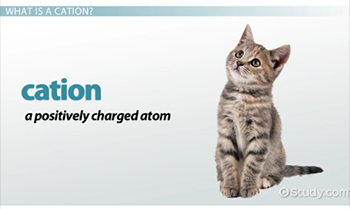 B. Anions - Negative ions 
			1.  Larger than the corresponding atoms 
				a. Electrons outnumber protons. 
				b. Greater electron-electron 						     repulsion 
		C. Trends -  Ion size tends to increase 				     downward within a group.
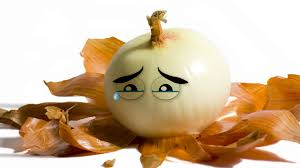 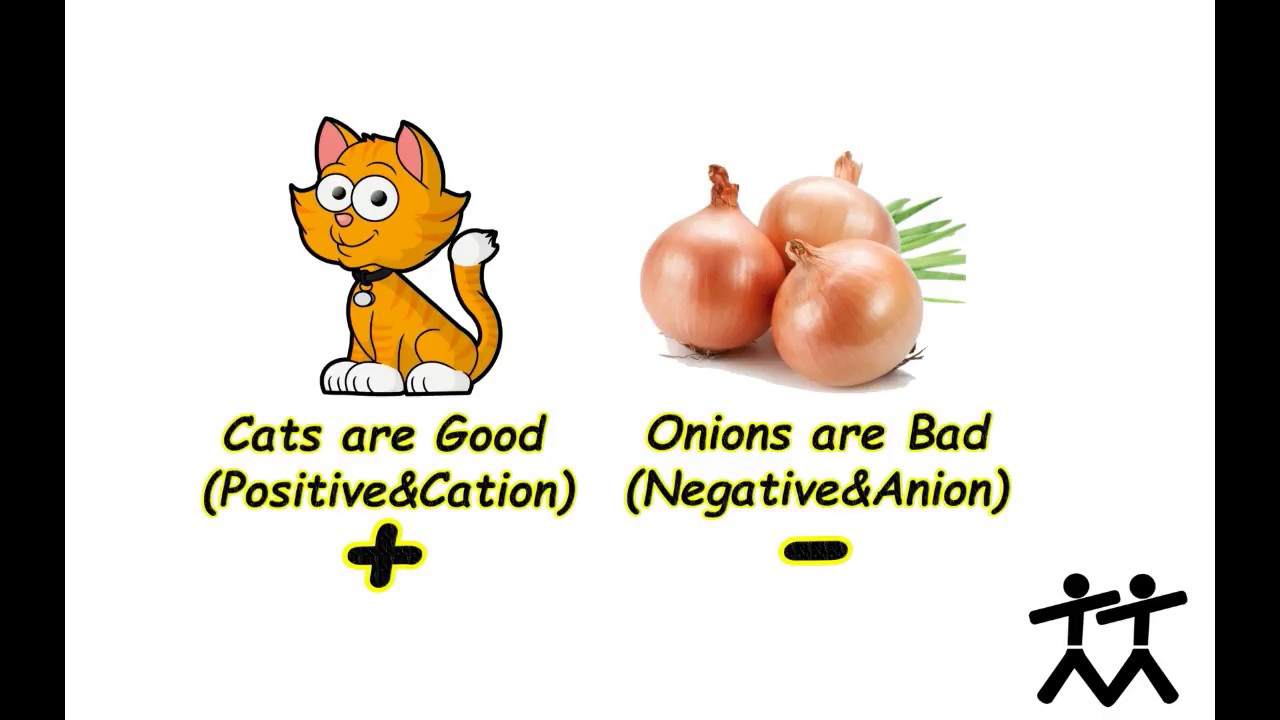 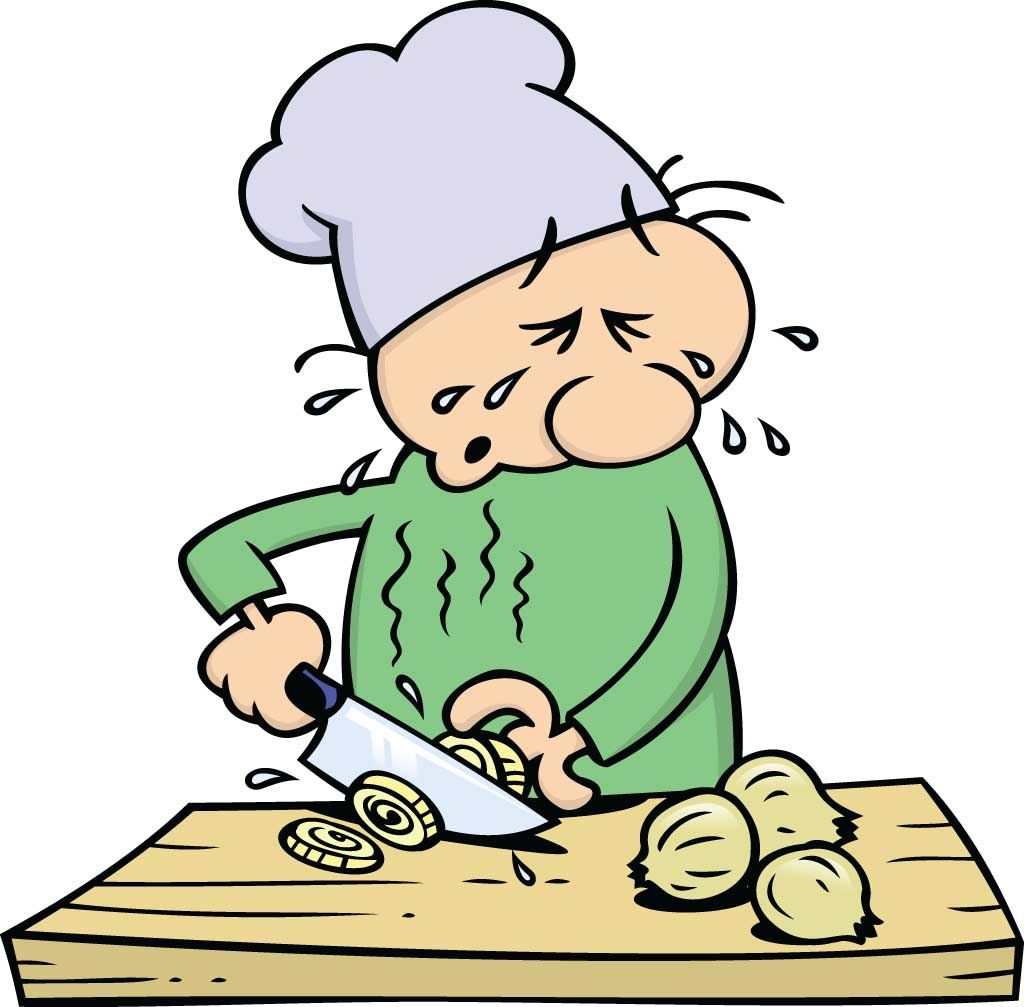 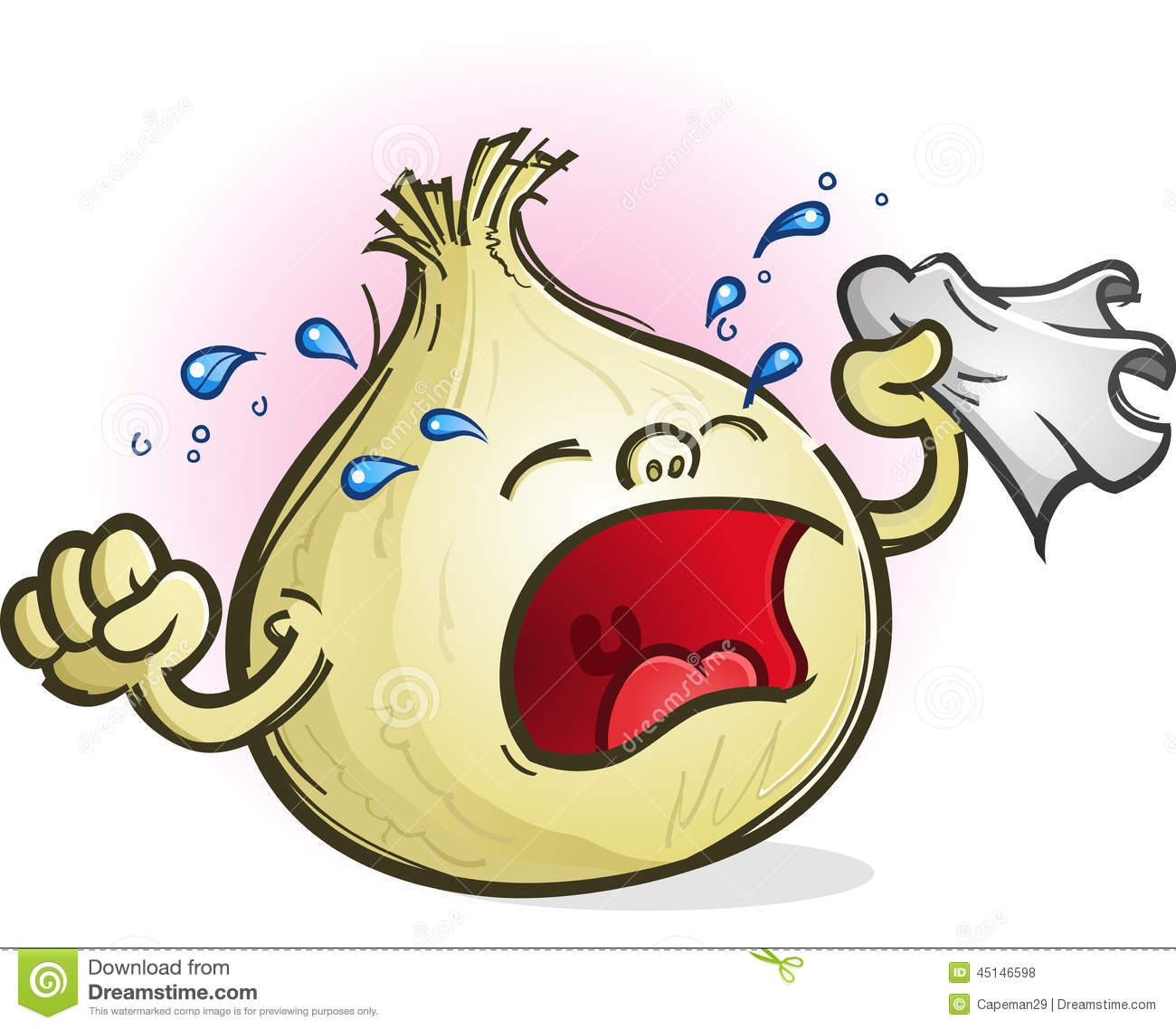 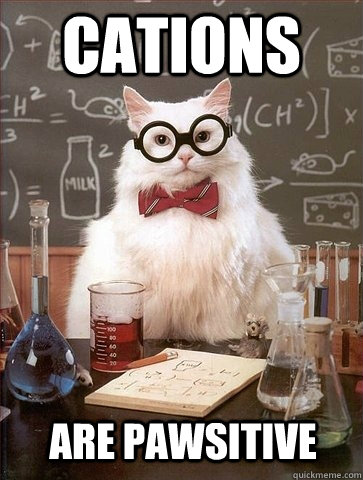 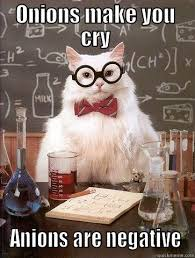 IV. Trends in Electronegativity 
	A. Electronegativity -  A measure of the ability 		    of an atom in a chemical compound to attract 		    electrons 
		1. Elements that do not form 						     compounds are not assigned 					     electronegativities. [Noble gases]
	B. Trends 
		1. Nonmetals have characteristically high 			     electronegativity. 
			a. Highest in the upper right corner
High electronegativity means the atom joins with other atoms easily
2. Metals have characteristically low 				    electronegativity. 
			a. Lowest in the lower left corner of 				    the table 
		3. Electronegativity tends to increase 				    across a period.
		4. Electronegativity tends to decrease 				    down a group of main-group elements.
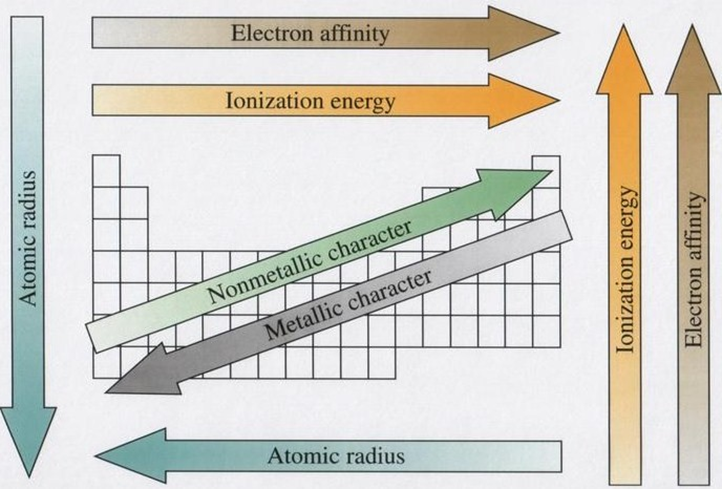 Electronegativity
Periodic 
Table
Trends
Electronegativity
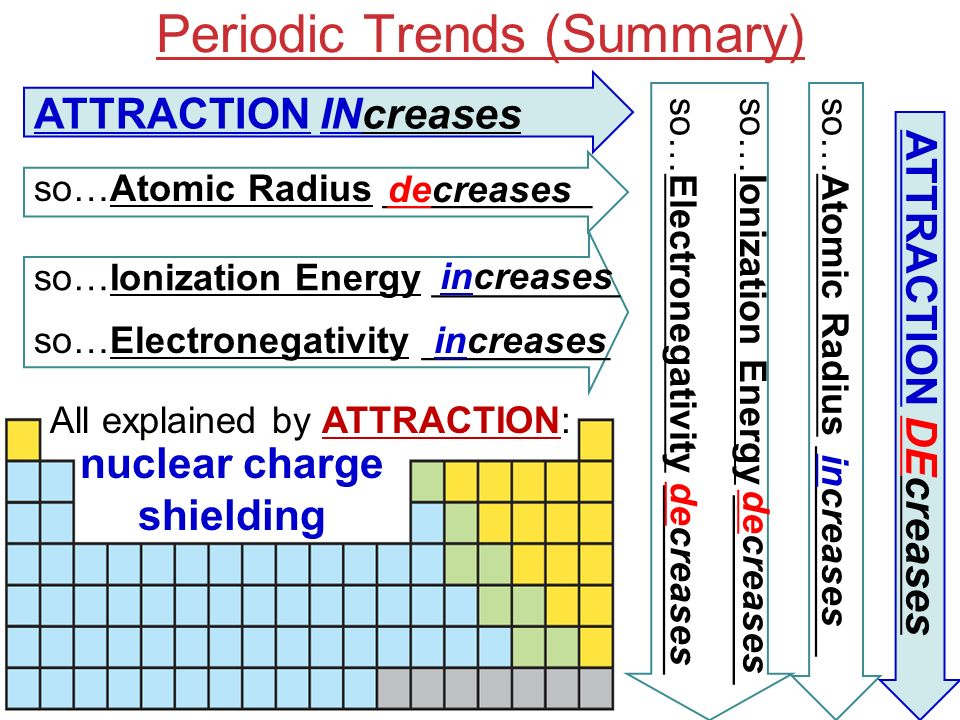 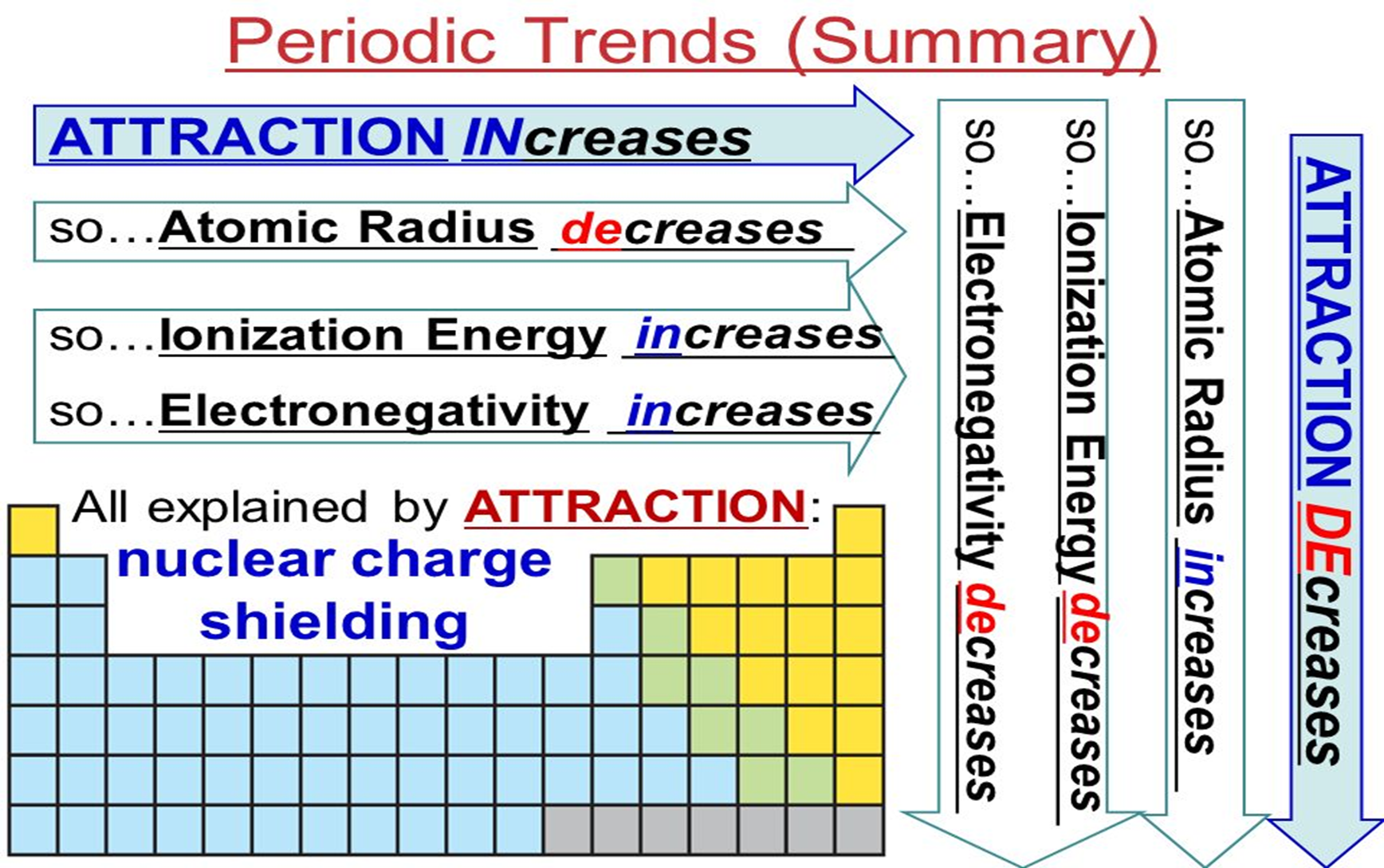